Latviešu valoda Eiropas Savienībā –
valoda kā galvenais tulkošanas rīks, aspekts un vērtība
Modernievalodu rīki
Raivis Skadiņš, Tildes pētniecības un izstrādes direktors
09.11.2018.
Kas modē valodu rīku jomā ?
Kas ir mākslīgais intelekts ?
Mašīna dara cilvēka darbu

intelektuālu darbu

varbūt ne tik labi kā cilvēks
varbūt tikpat labi
varbūt labāk
Piemēri
Tjūringa tests
cilvēkveidīgi roboti
prātaspēles
šahs, go, ...
pašbraucošas automašīnas
jautājumu atbildēšana
attēlu klasificēšana
mašīntulkošana
...
Kāpēc visi par to runā ?
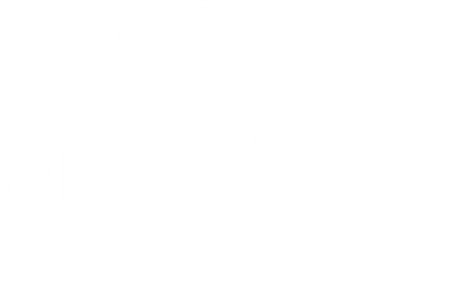 mašīnmācīšanās
pieejami dati
pieejamas skaitļošanas jaudas

mākslīgie neironu tīkli
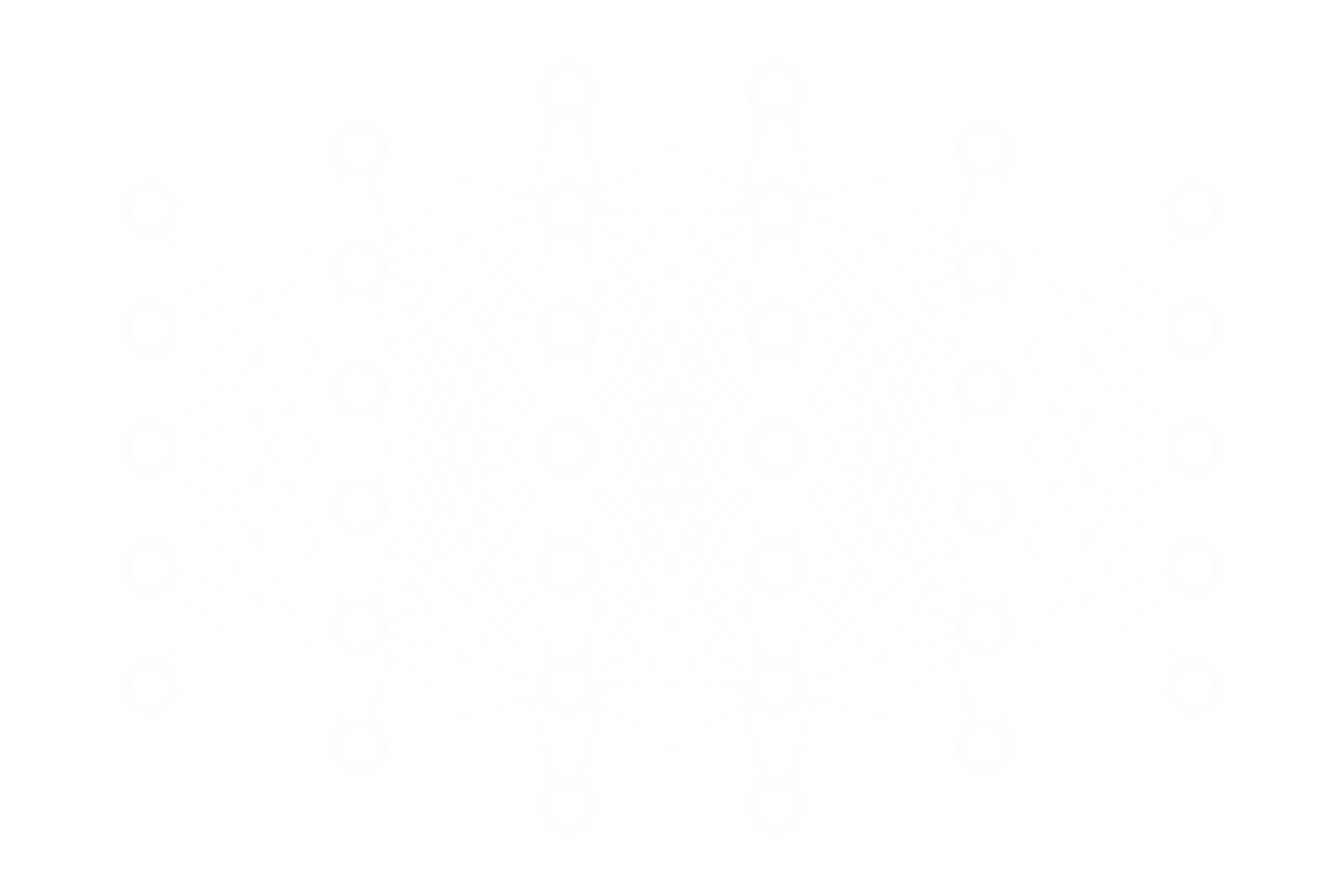 Mašīntulkošana
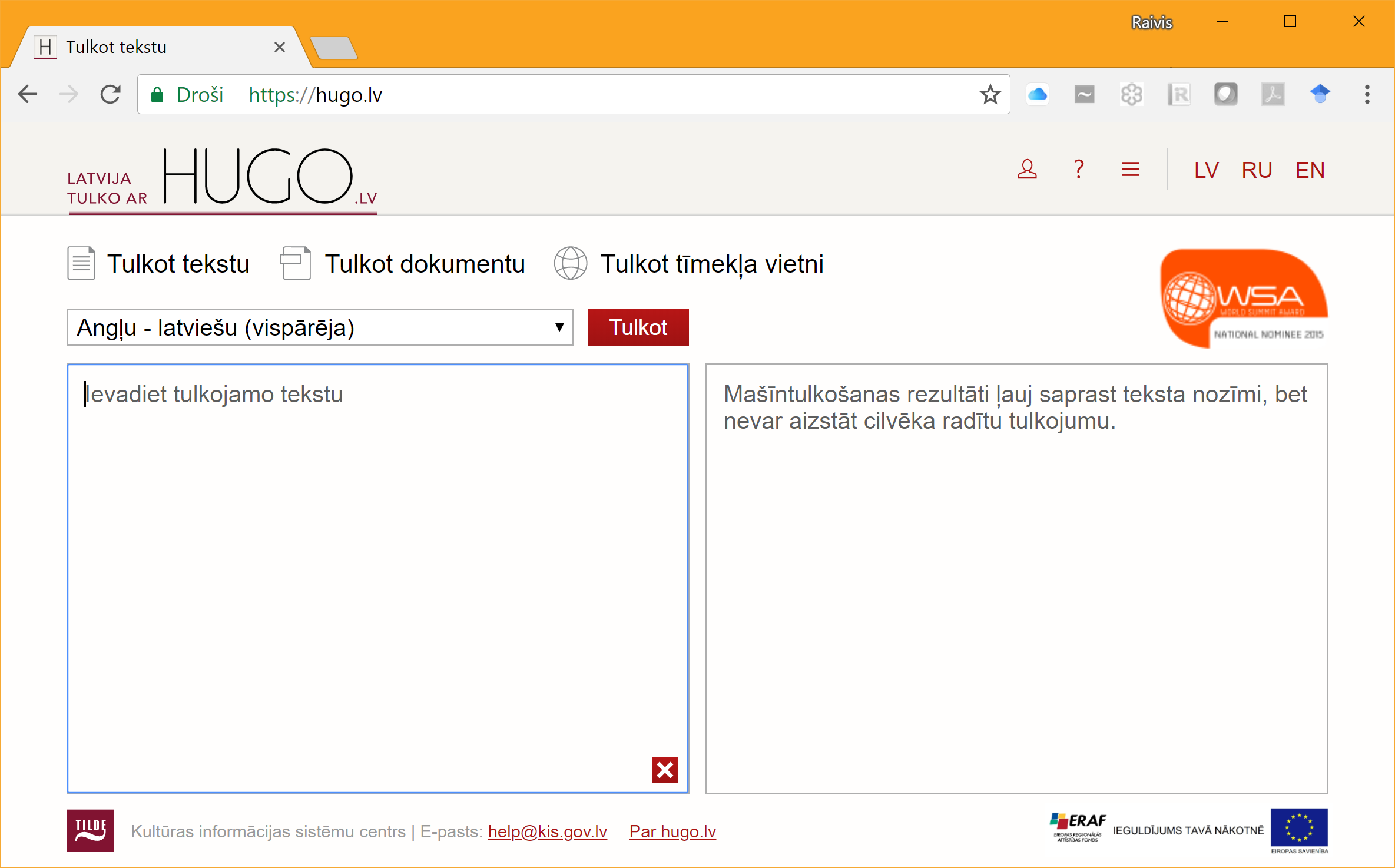 Pasaulē labākāsneironu MT sistēmas
(latviešu), un WMT 2018 (igauņu)
Tildes uzvara WMT 2017
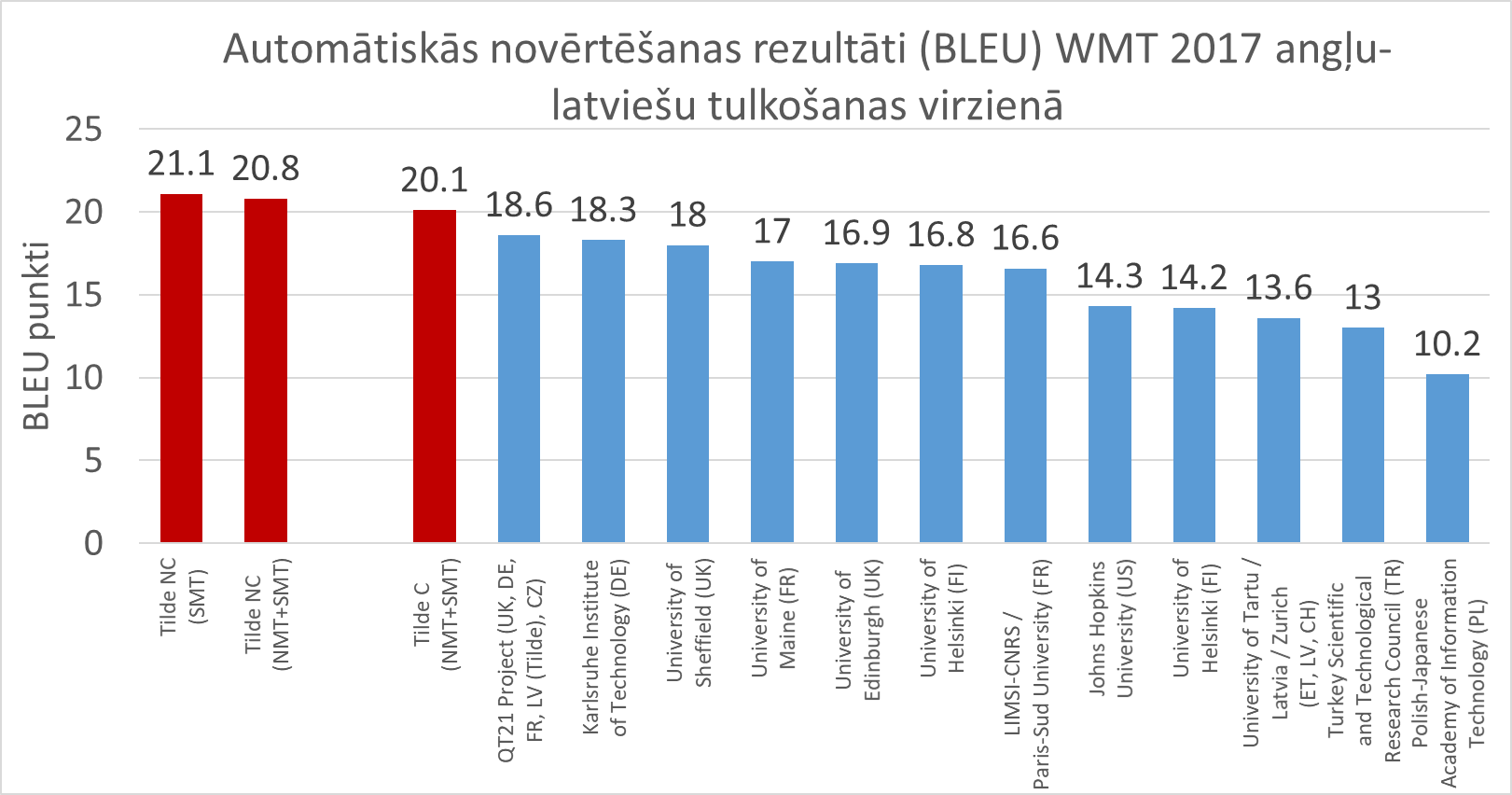 Mašīntulkošanas sistēmasEP prezidentūrās
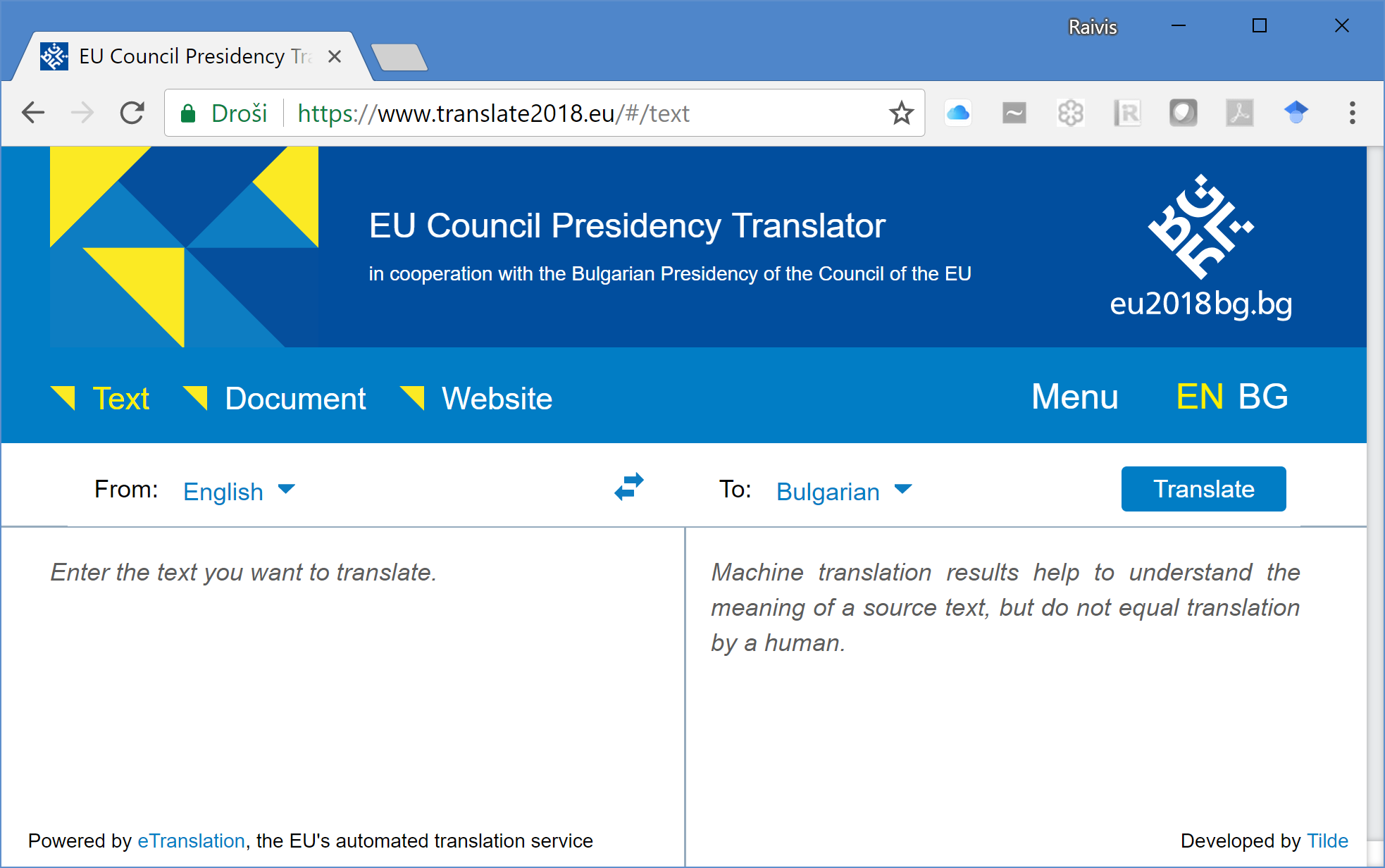 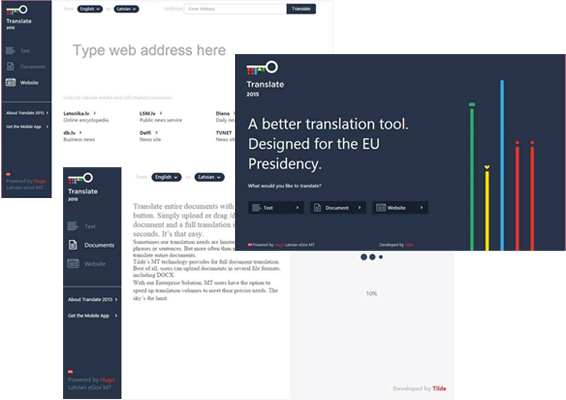 Latvijā
Igaunijā
Bulgārijā
Austrijā
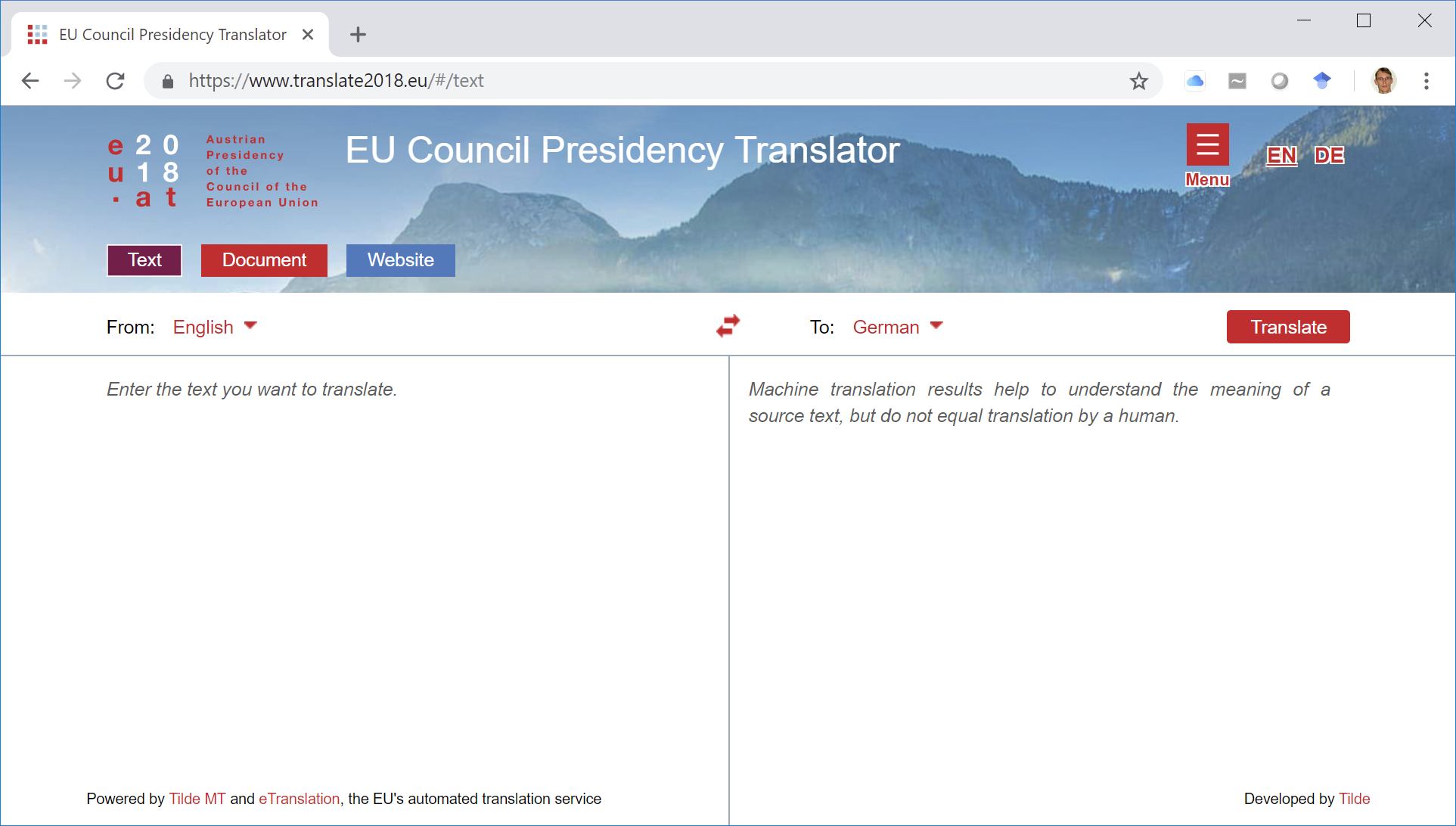 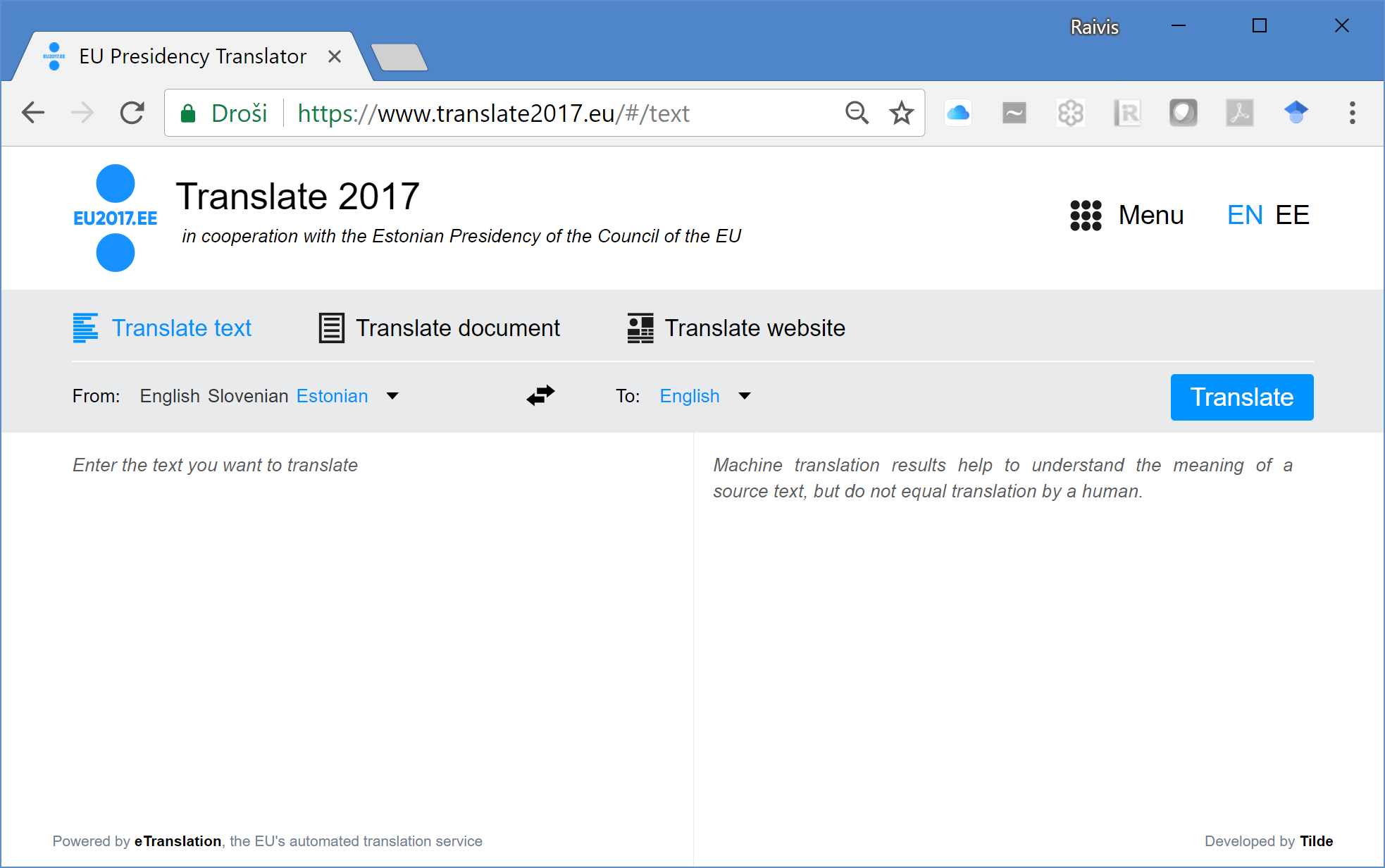 Pasaulē labākāsneironu MT sistēmas
arī valsts pārvaldē
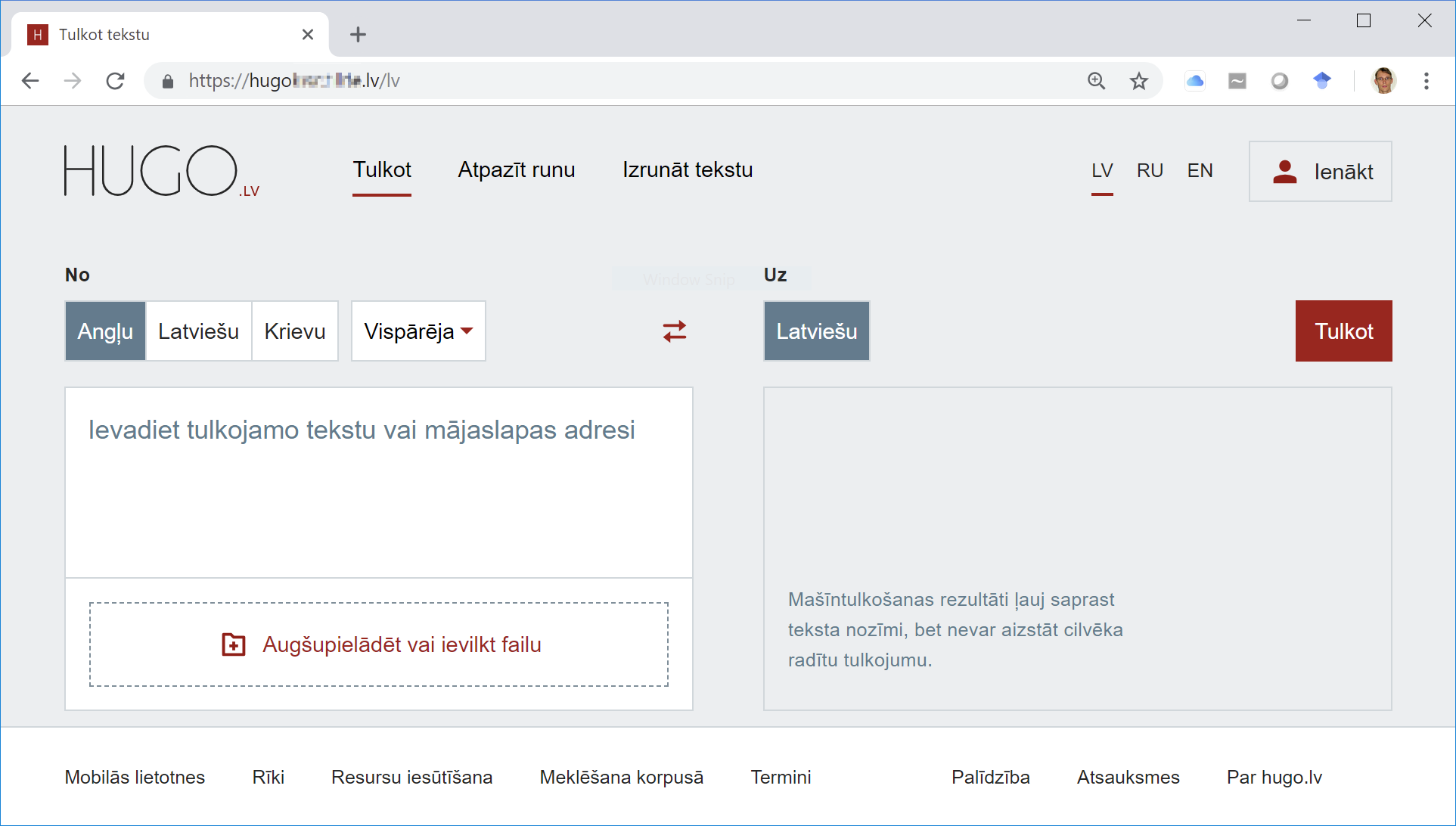 Pasaulē labākāsneironu MT sistēmas
arī jaunā tulkotāja darba vidē (CAT)
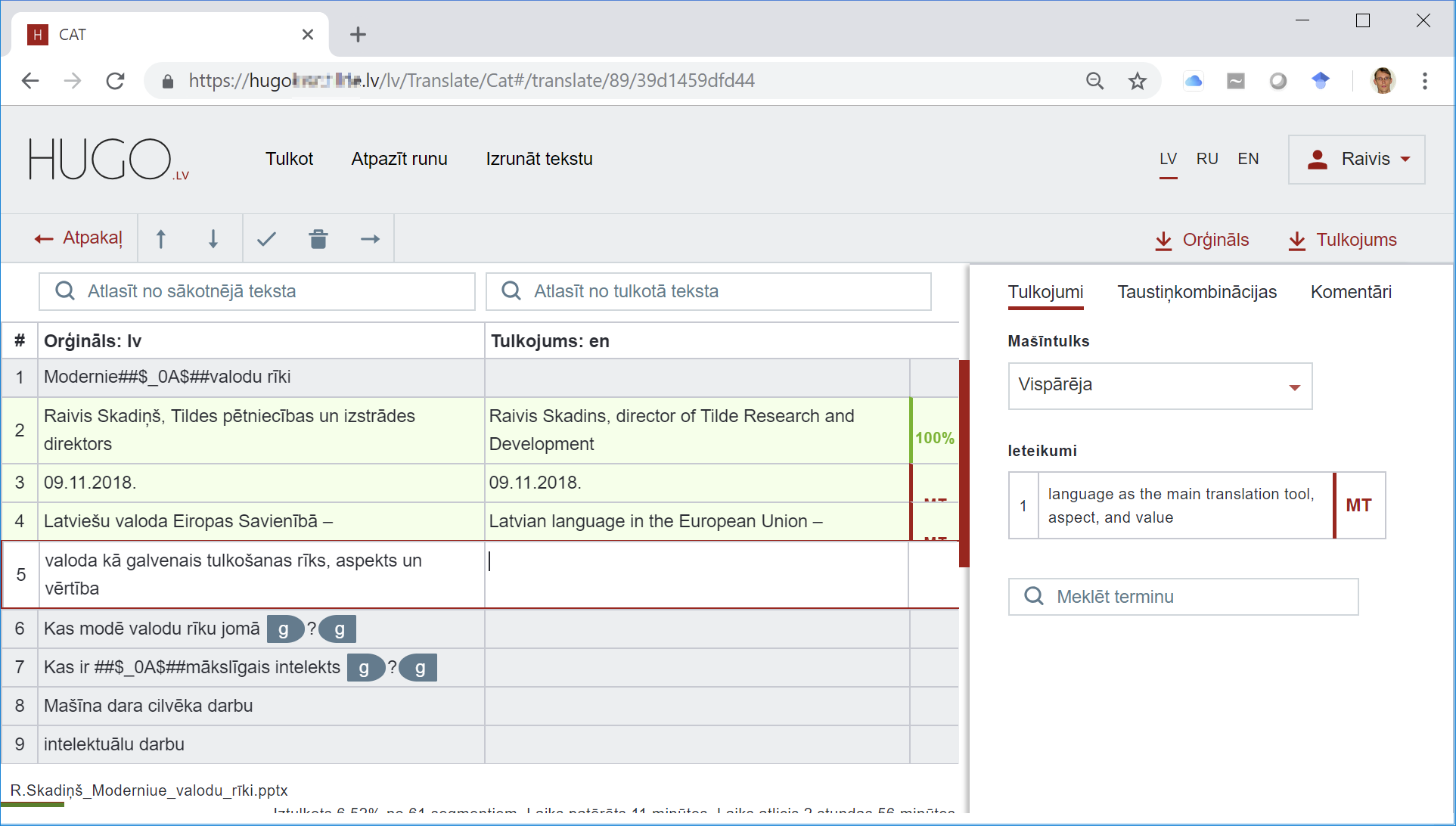 Latvijas Nacionālāterminu datubāze
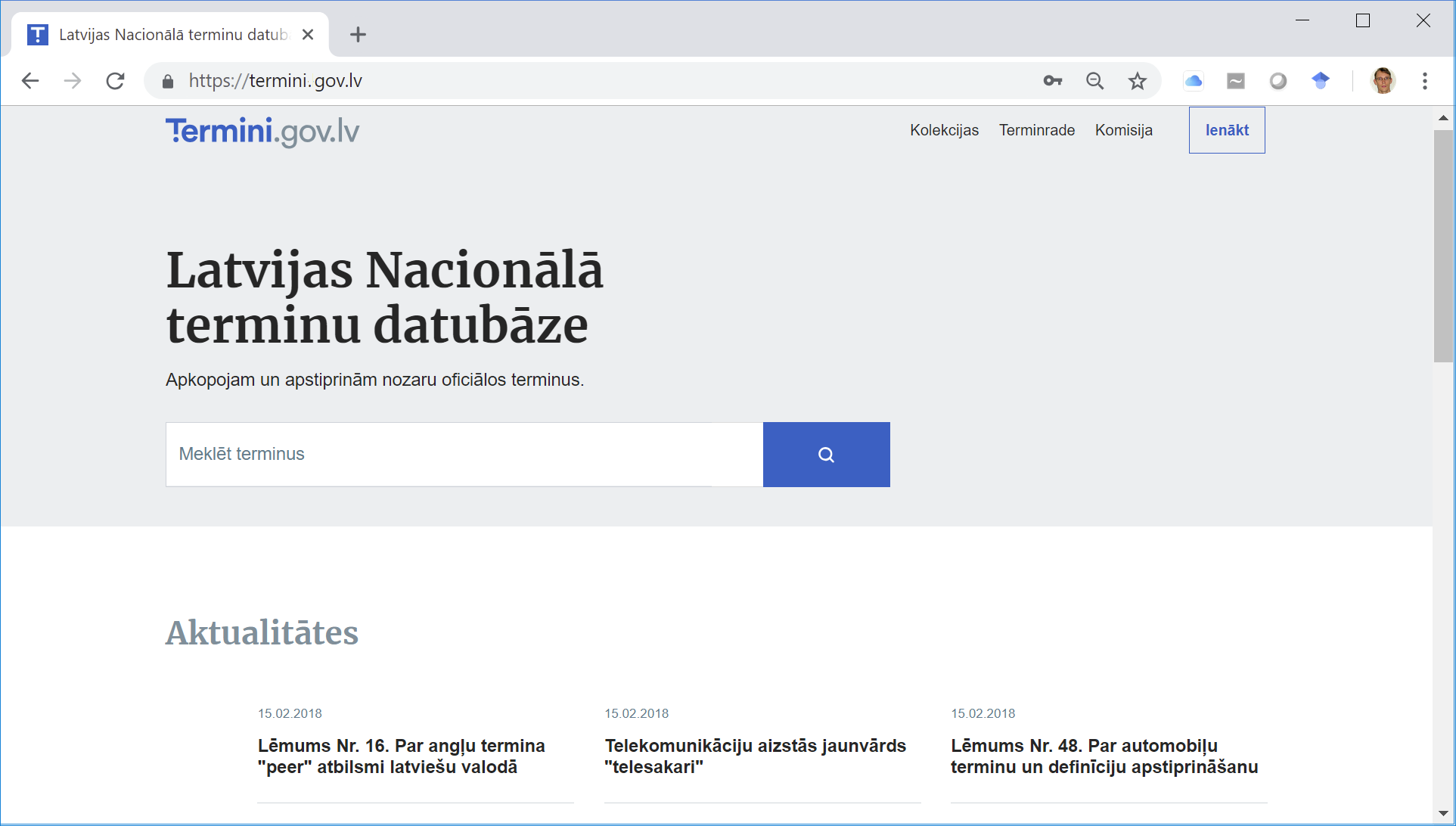 Runas tehnoloģijas
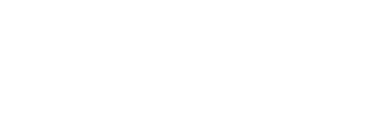 runas atpazīšana
runas sintēze

sapulču stenogrammas
Tiesu administrācija
Saeima

meklēšana audio arhīvos
u.c. lietojumi
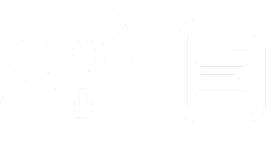 Runas atpazīšana un sintēze latviešu valodā
arī valsts pārvaldē
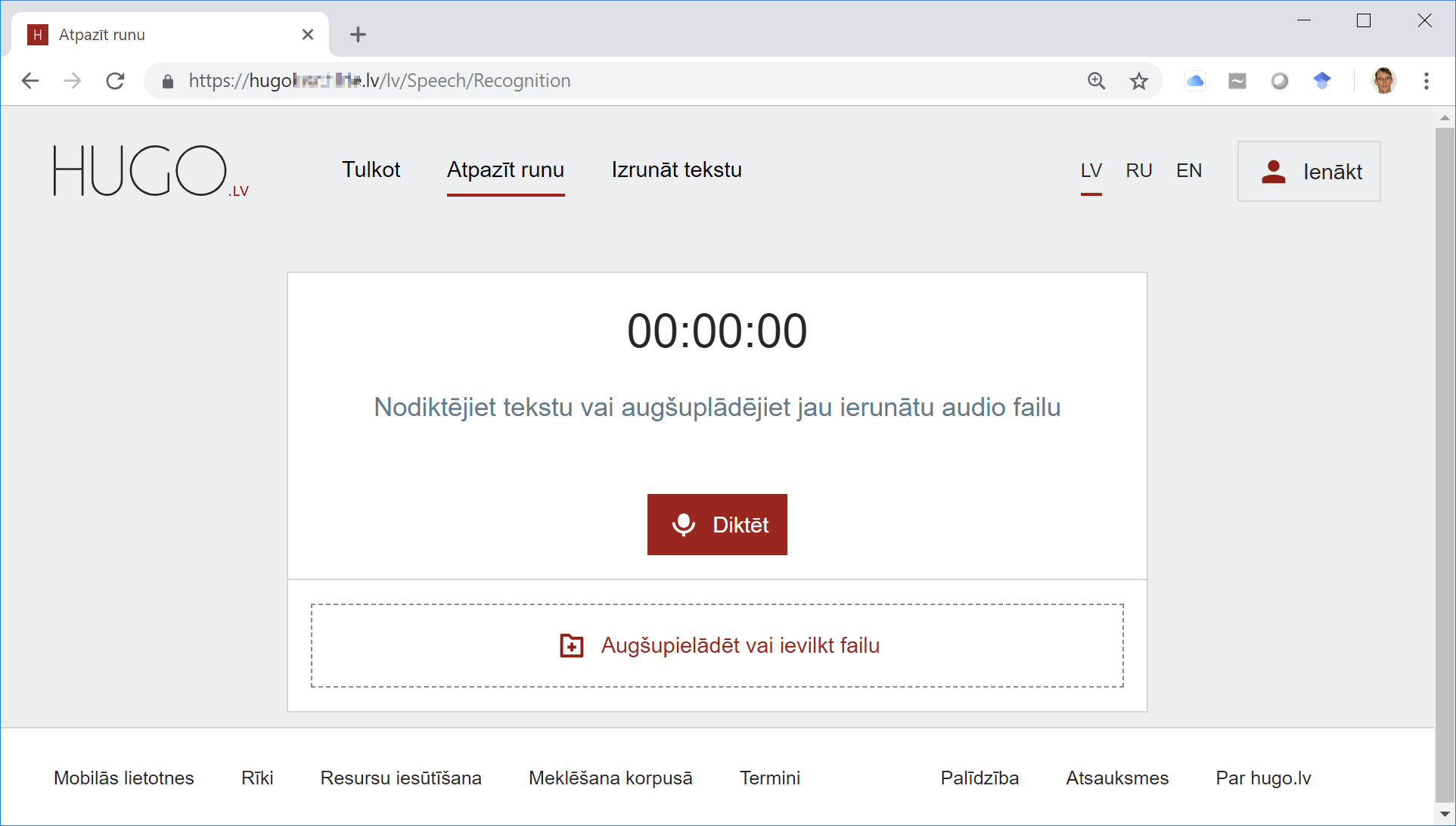 Virtuālie asistenti jeb boti
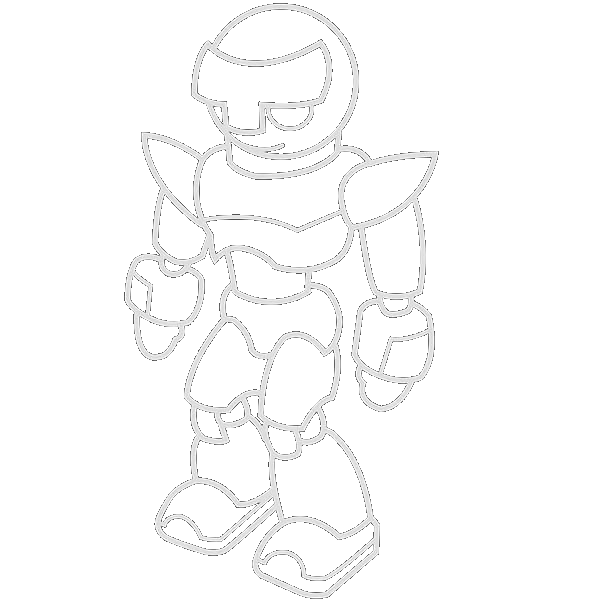 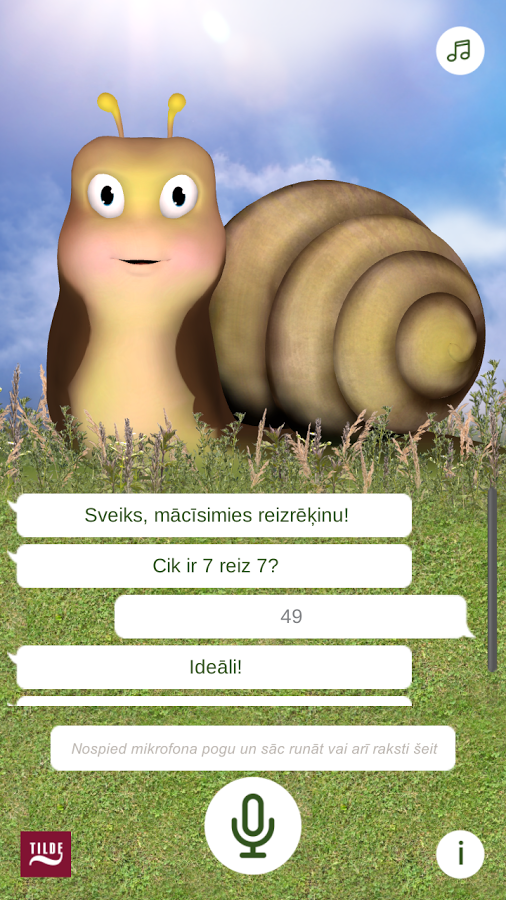 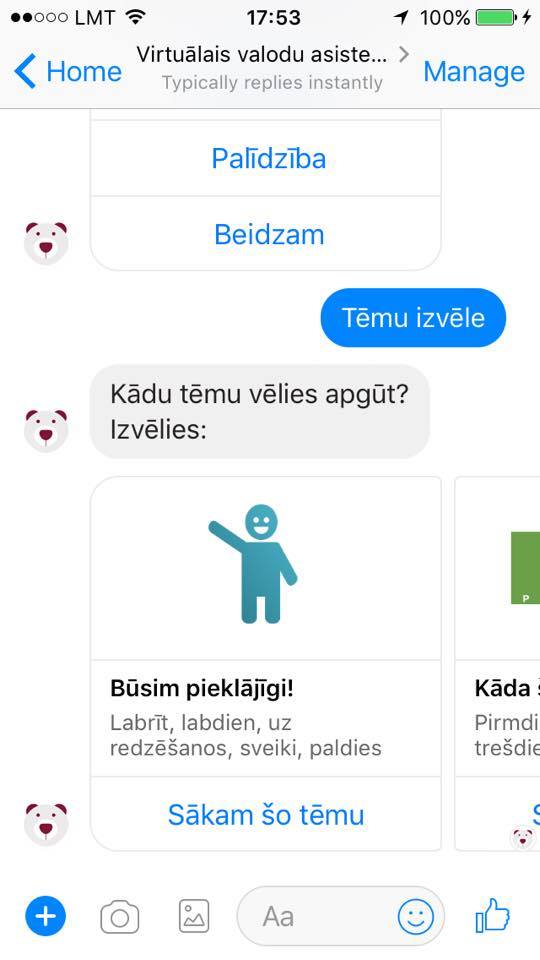 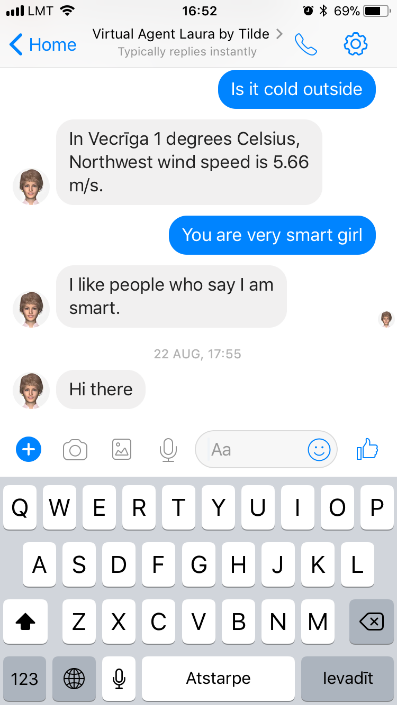 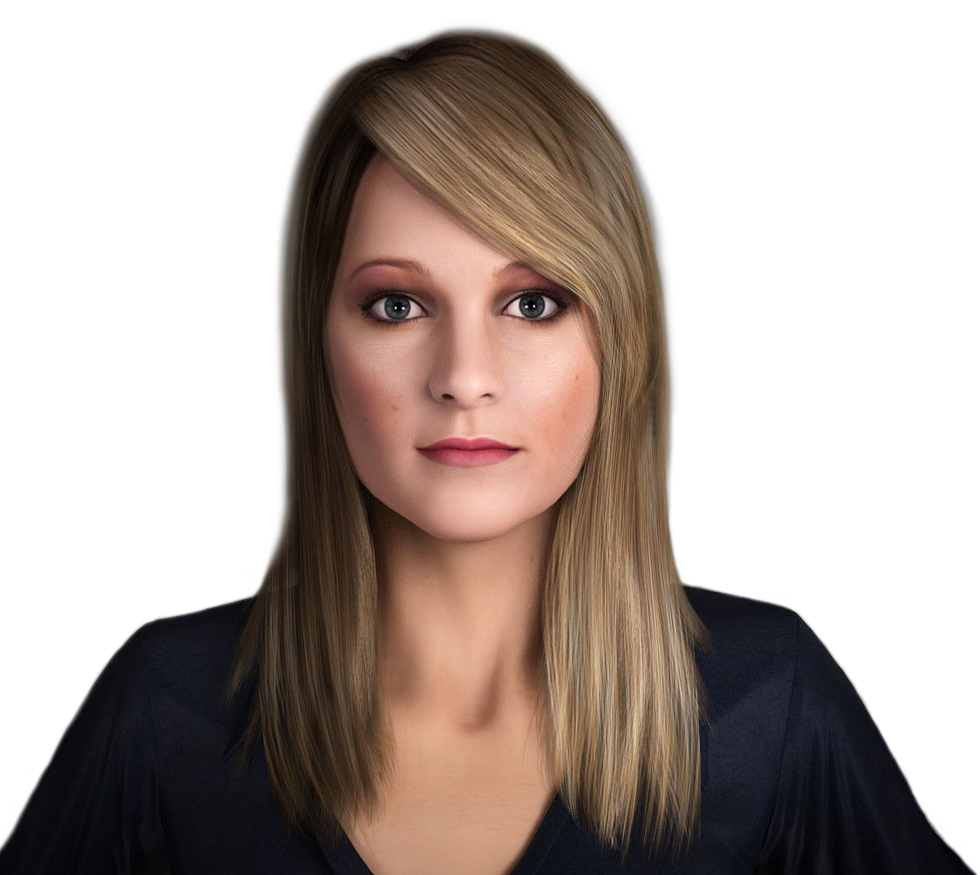 Tildes boti
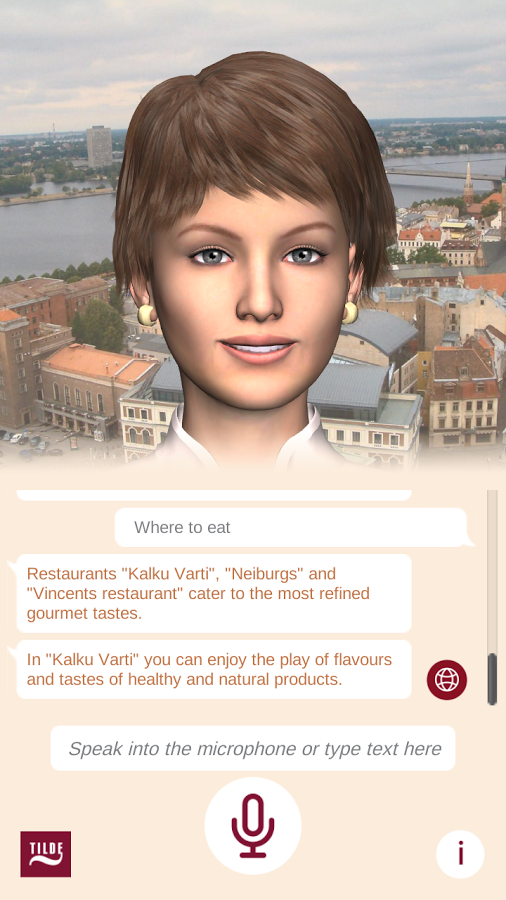 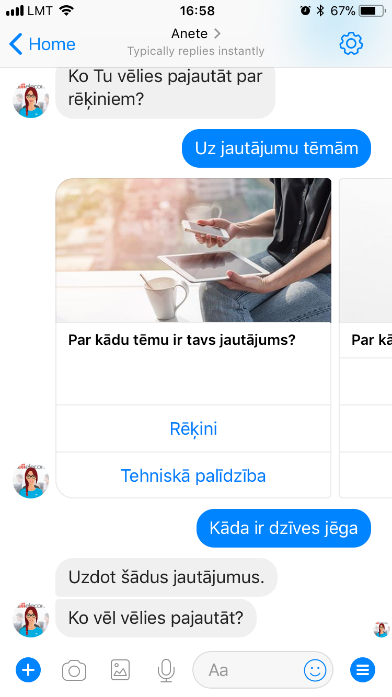 “Virtuālais asistents UNA” nominēts kā labākais digitālais risinājums konkursā “World Summit Award” 2018 no Latvijas kategorijā “Government & citizen engagement”
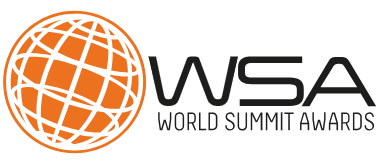 Boti valstspārvaldē
Uzņēmumu reģistra kolēģu lokam pievienojies jauns darbinieks – robots
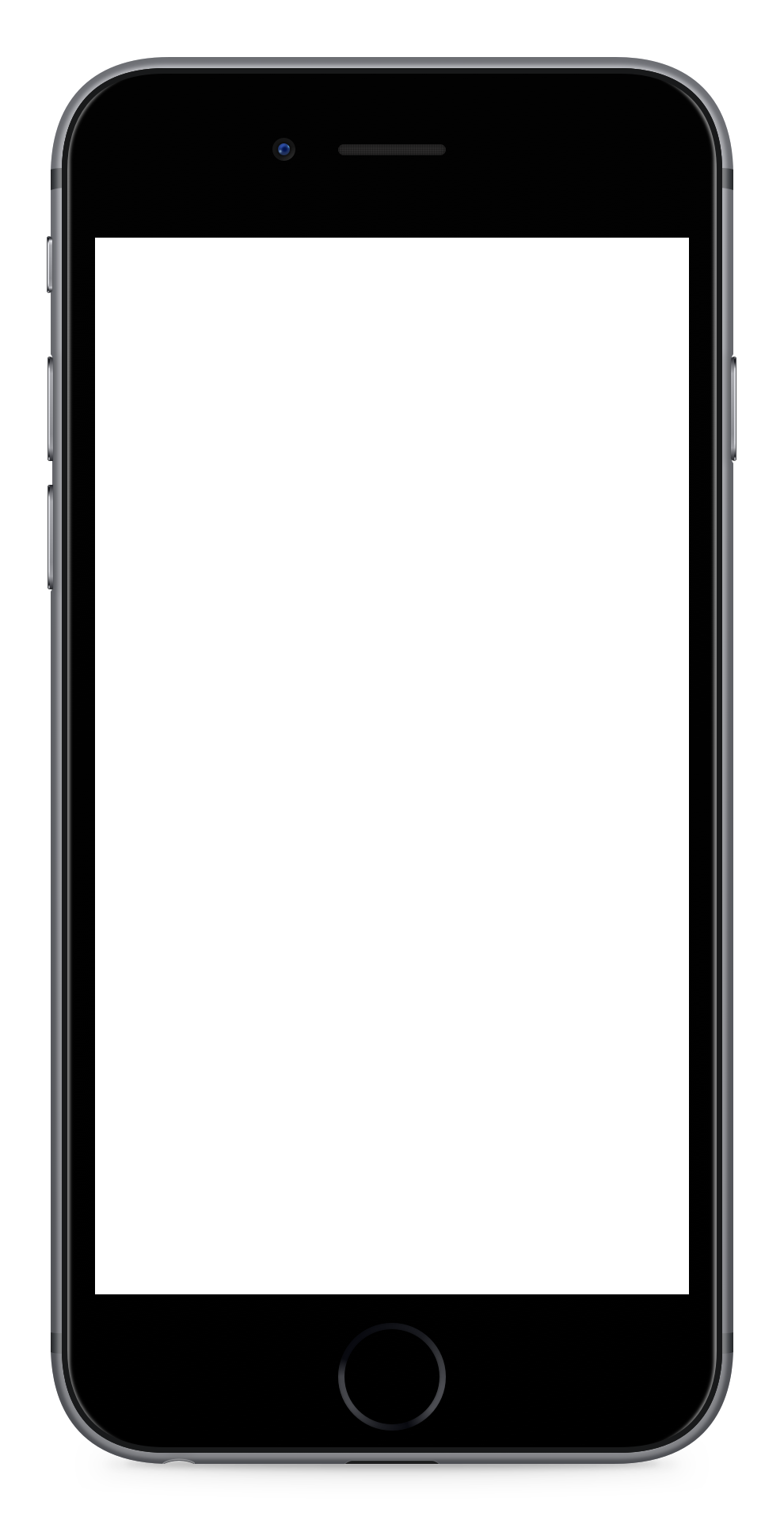 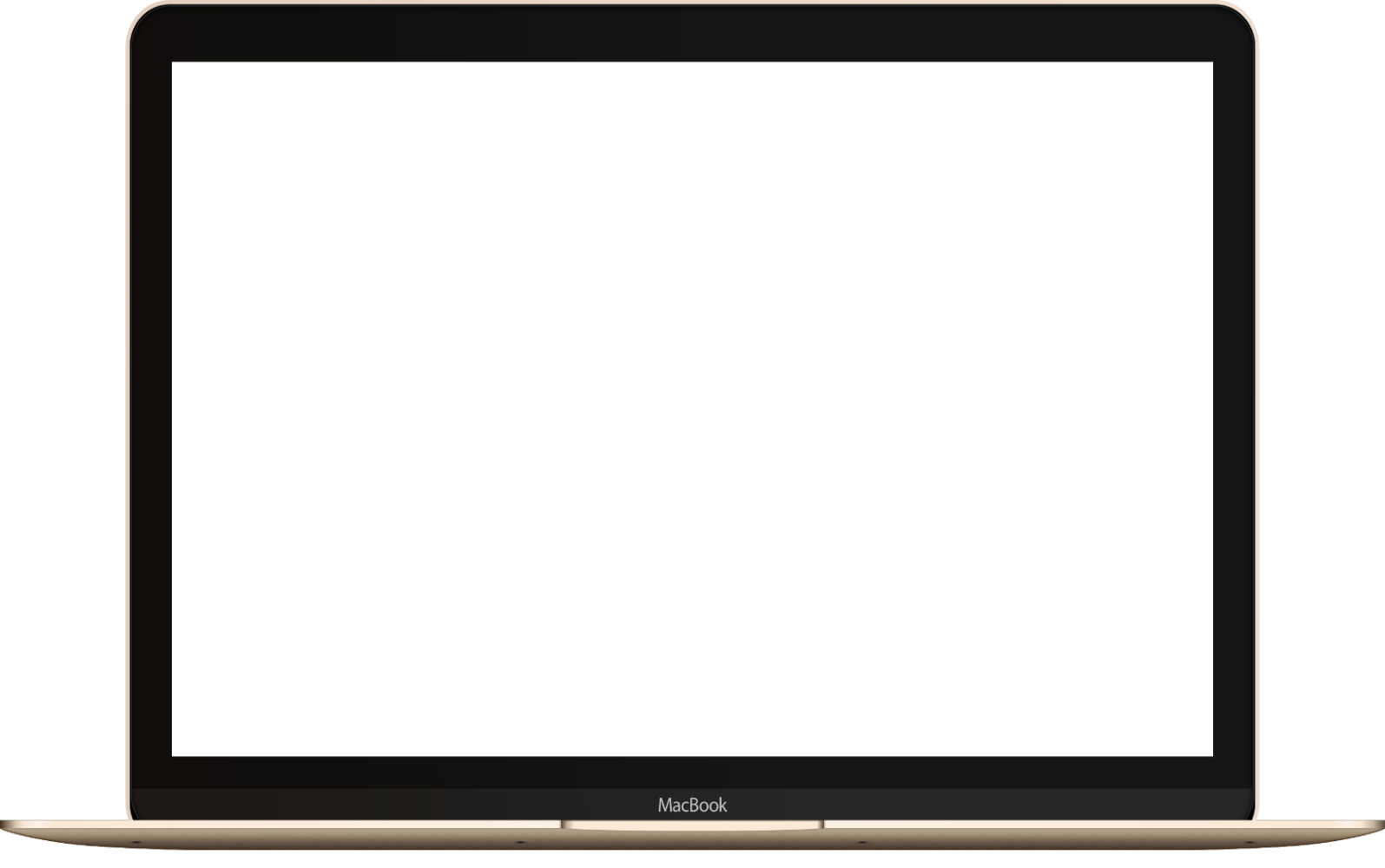 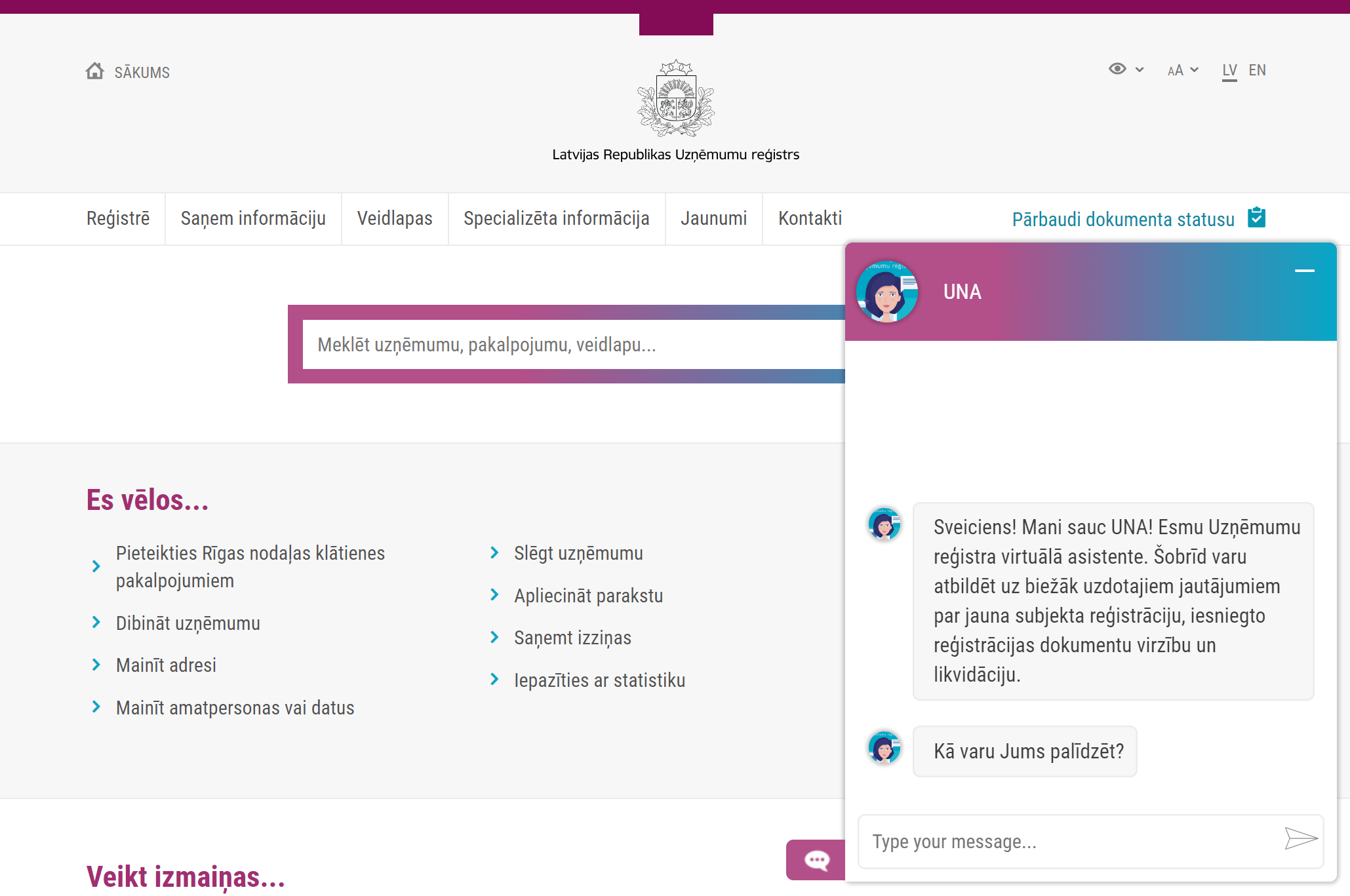 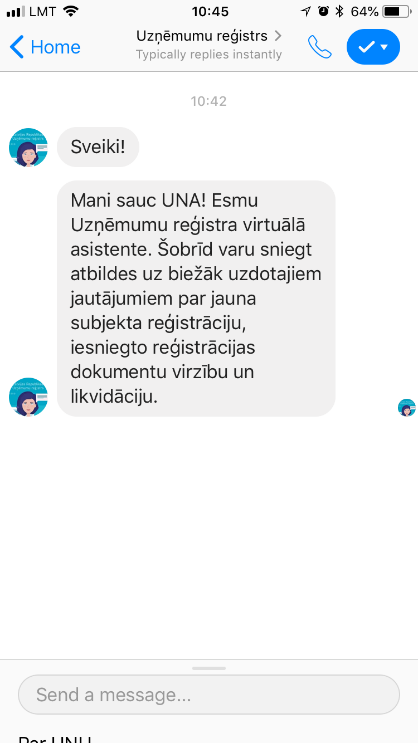 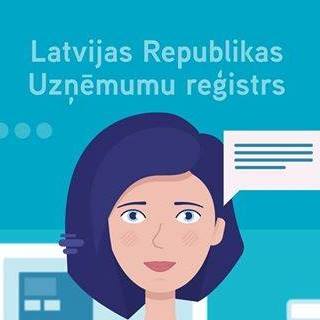 Kā mums uz to raudzīties ?
mākslīgais intelekts ir šodiena

publisko datu pieejamība

ētikas jautājumi

Kuru no saviem darbiem tu labprātuzticētu mākslīgajam intelektam ?
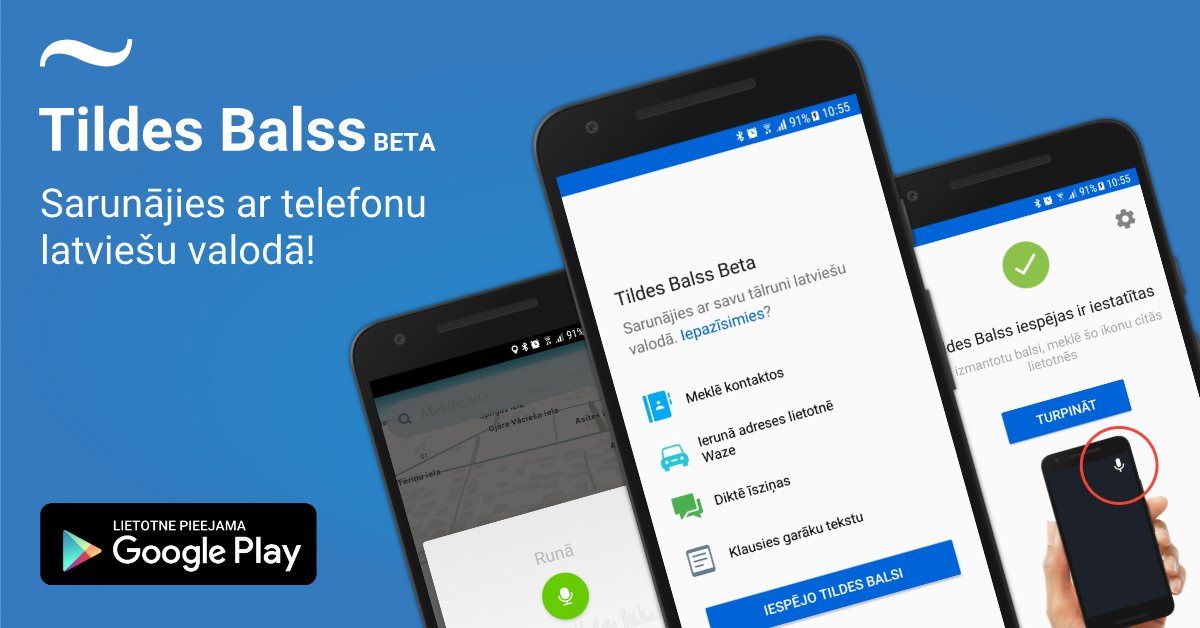